OHSETExcellence in Equestrian Athletics
Eligibility
2023-24 Coaches & Advisors Training
Hermiston, OR       10/01/23
Springfield, OR       11/18/23
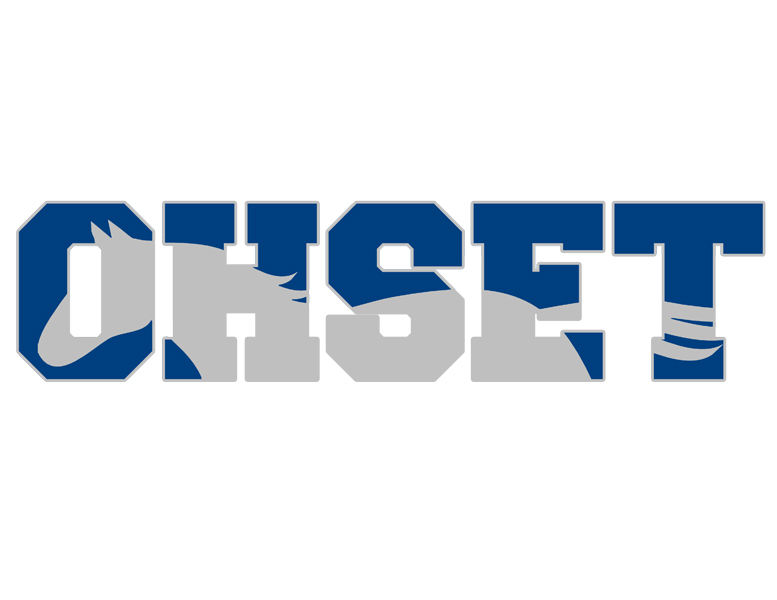 Eligibility
“Is this athlete eligible for our OHSET team (this year or this meet)?”
 
Who do we ask?
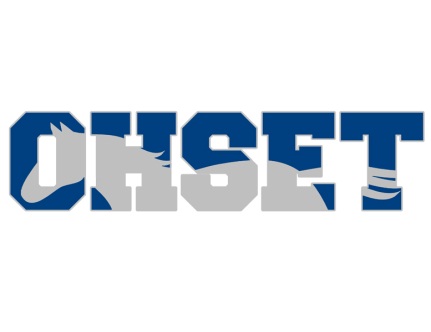 [Speaker Notes: We in OHSET often start by ask the wrong question of the wrong people. 
Advisor/coach asks District chair  “Is this athlete eligible for the OHSET team (this year or this meet)?”]
Eligibility - Main Point #1
“Is this athlete eligible for OSAA sports at our school (this year or this meet)?” 

Ask the High School Athletic Director 
   (or designee)
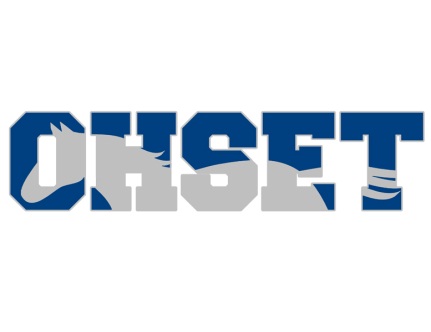 [Speaker Notes: Instead, ask the HS AD or designee, 
(Main Point #1)   “Is this athlete eligible for OSAA Varsity sports (this year or this meet)?”

Because the school has all the eligibility data….]
Eligibility can be complex…
Academics
Full Time enrollment
Residency
5th Yr. Seniors
Satisfactory progress to graduation
Inter-district transfer
Ward of Court
Charter Schools
Intra-district transfer
Graduated?
Home School
GED Program
On Line Schools
Continuity of enrollment
Foreign student
Alternative Schools
Private Schools
Age
Co-Ops
Divorce/Separation
Entering 9th grade?
Boarding schools
Duration  of Eligibility
Prior period total credits earned
Transfers
Hardship Exceptions
Prior period grades
Class Load
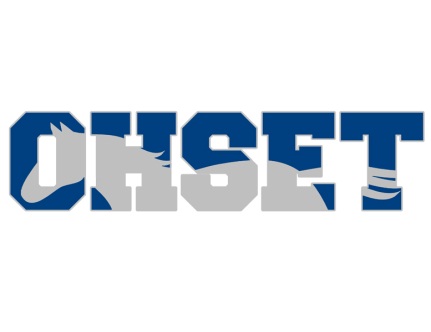 [Speaker Notes: Lots of potential data points that could affect eligibility]
Oregon High School Equestrian Teams
Is a high school sport, so Students:

Compete for their high school

Are held to the same standards as the other athletes in their school 

Strive to earn the same recognition at school

Compete where they are eligible to participate under OSAA rules
[Speaker Notes: OREGON HIGH SCHOOL EQUESTRIAN TEAMS
is a High School Sport
 so you compete for your high school
are held to the same standards as the other athletes in your school
earn same recognition in your school
where you are eligible to participate under OSAA rules]
Why use OSAA?
It is a requirement in OHSET’s Bylaws, Rules & SOGs

Is the standard for High School Sports in Oregon – each state has one.  OSAA Founded 105 years ago. 

Your school already is a member

Your schools make the OSAA rules

39 athletic districts across the state
[Speaker Notes: is the standard for High School Sports in Oregon – each state has one.   In 1918, high school administrators met to establish rules on age, amateurism, attendance and scholarship.
they’ve already written a 137 page rule book (like we use horse industry standards)
has the resources to research and maintain and evolve
your school already is a member, and it’s the same rules the other sports in your school abide by
made up of representatives from your schools, except the paid staff.  
your schools make the OSAA rules. (Delegate Assembly and  Executive board 20-30 athletic districts)

Two main components – Residency and Academics]
Eligibility (Residency)  - Main Point #2:
Students  attend high school where they live, and  participate with the high school they attend

  Covers the vast majority of situations

  Based on curb address of athlete & parents

  Which public High School’s attendance boundaries does that curb address fall within in?  

  That is the HS where the student is normally eligible to participate.
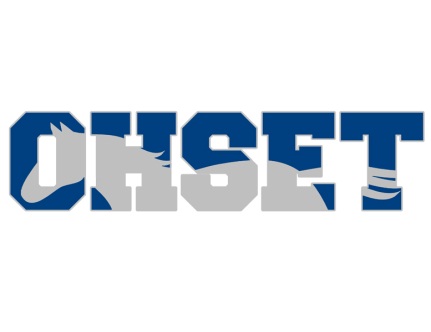 [Speaker Notes: Typically  eligibility is based on the fact that:
MAP -  Based on curb address of athlete/parents. Which public HS’s attendance boundaries does that curb address fall in?  That is the HS where the student is eligible to participate]
Eligibility (Academics)
Must be enrolled  in high school full time

Must have satisfactory grades and be making progress towards graduation

Per OSAA and Individual school/school district requirements

OSAA Rules (same for all)

School/School District rules for OSAA athletes (Can vary between schools/school districts)
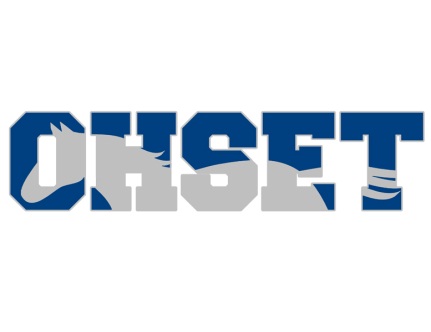 [Speaker Notes: An eligible student must be enrolled full time and making satisfactory progress (OSAA RULE, Defined by each school!) per OSAA AND local school requirements. 
OSAA Rules  (same) + School rules for OSAA athletes (Vary between school districts) AND OSAA exceptions may vary, due to 20+ district appeals boards, can’t be totally consistent – OHSET can.]
Eligibility - Main Point #1 (again)
Ask, “Is the athlete  eligible to participate in OSAA sports at that school?”

Not, “Is the athlete  eligibility to participate in OHSET at that school?”
May often get a club sport oriented response, “Sure, we don’t mind.”

Must phrase the question correctly: “Is this student eligible to participate in OSAA sports at this school.”  

This will get to the correct answer, very fast, 95% of the time.
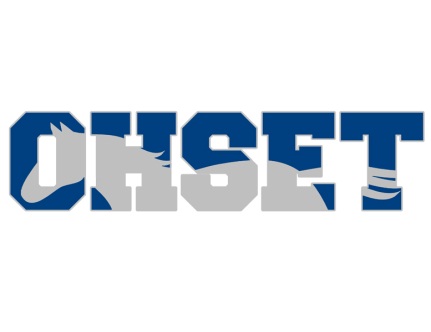 8.6.3. Exceptions to Fundamental Rule. (Oregon School Activities Association    2022‐2023  p. 43)
Eligibility (Res.) - Common Exceptions
Entering 9th grade students 

Are immediately eligible at the high school they initially enroll in as a freshman,  regardless of residency.
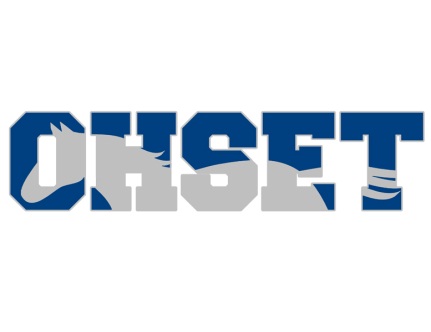 [Speaker Notes: :  Multi high school  districts with approvals from both HS and School District (intra-district transfer) between school years.  
Exceptions:  Between School districts, reciprocal transfers (money moves with child) between school years.]
Eligibility (Res.) - Common Exceptions
Intra-District Transfers – 

Transfers within a multi-high school  district

Approvals from both high schools

Approval from their school district 

Transfer is between school years
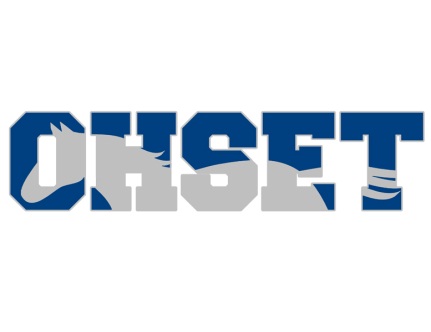 [Speaker Notes: :  Multi high school  districts with approvals from both HS and School District (intra-district transfer) between school years.  
Exceptions:  Between School districts, reciprocal transfers (money moves with child) between school years.]
Eligibility (Res.) - Common Exceptions
Inter-District transfers -  Between school districts

Also called Reciprocal Transfers 

Approvals from both high schools

Approval from both school districts

State Funding moves between school districts 

Transfer is between school years
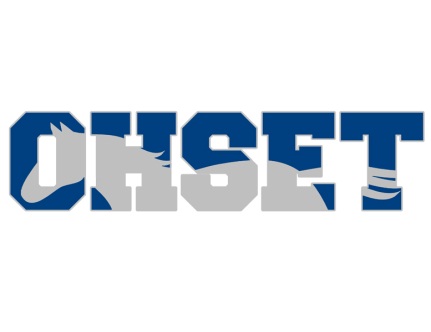 [Speaker Notes: :  Multi high school  districts with approvals from both HS and School District (intra-district transfer) between school years.  
Exceptions:  Between School districts, reciprocal transfers (money moves with child) between school years.]
Eligibility (Res.) - Common Exceptions
OHSET Co-Operative Sponsorships

Standard curb address school where student lives, can’t field an OHSET team

Students are eligible for OSAA sports at their curb address  school

All eligible at that school and all eligible within that school’s attendance boundaries, will go as one group

Then participate as part of the sponsoring  school’s OHSET team (see Co-Op guidelines)
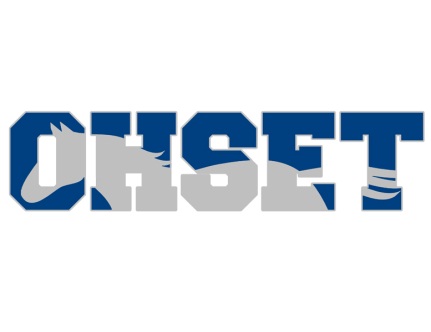 Eligibility (Res.) - Common Exceptions
Private/Public Charter/Alternative Schools
  
Private/Public Charter/Alternative School may form a team, and then all students attending that school can only participate with that team 

				OR

Private/Public Charter/Alternative School students participate with the public high school, within whose attendance boundaries their family’s curb address falls within
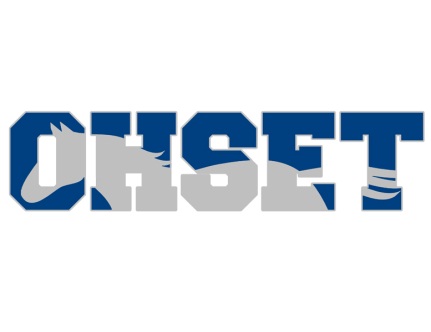 [Speaker Notes: Private schools/Charter schools/Alternative schools -  Private school forms a team, and students participate on it, or ride  for public HS based on curb address only (see above)]
Eligibility (Res.) - Common Exceptions
On Line only Schools
  
Online Schools do not form teams

Online School students participate with the public high school, within whose attendance boundaries their family’s curb address falls within
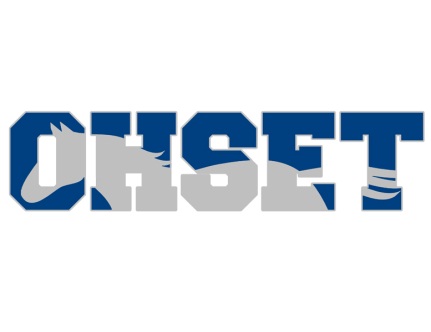 [Speaker Notes: Private schools/Charter schools/Alternative schools -  Private school forms a team, and students participate on it, or ride  for public HS based on curb address only (see above)]
Eligibility (Res.) - Common Exceptions
Home Schooled Students – 
    Note: NOT just “going to school from home”

Must meet Oregon law eligibility requirements

Must meet OSAA eligibility requirements

Then based on their curb address:
What public high school’s attendance boundaries does that address fall within?

Home Schooled student may participate with that public high school, or any private high school within that same boundary
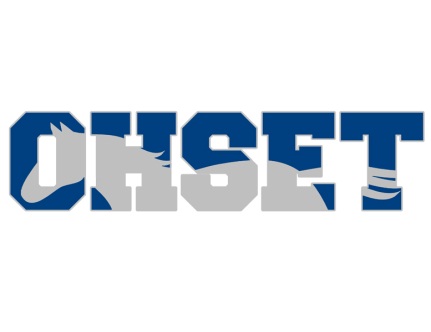 [Speaker Notes: NOT JUST GOING TO SCHOOL from home!

CREATED AN EXCEPTION FOR MID‐YEAR TRANSFERS WHEN THE SCHOOL OF REPRESENTATION DOES NOT CHANGE. Allows
eligibility to follow students transferring mid‐year between a full member school and an Associate Member school or home
school when the school of representation does not change. (Rule 8.6.6 – Mid‐Year Transfers)]
Eligibility (Res.) - Common Exceptions
GED Students (GENERAL EDUCATION DEVELOPMENT) 
    
Must meet Oregon law eligibility requirements

Must meet OSAA eligibility requirements

Then based on their curb address:
What public high school’s attendance boundaries does that address fall within?

GED students may participate with that public high school, or any private high school within that same boundary
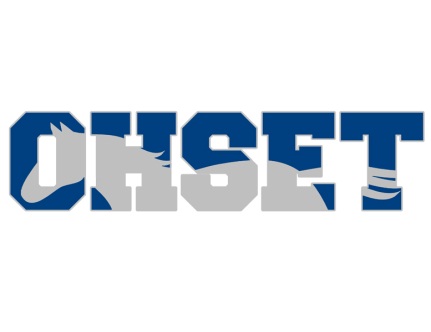 [Speaker Notes: CREATED AN EXCEPTION FOR MID‐YEAR TRANSFERS WHEN THE SCHOOL OF REPRESENTATION DOES NOT CHANGE. Allows
eligibility to follow students transferring mid‐year between a full member school and an Associate Member school or home
school when the school of representation does not change. (Rule 8.6.6 – Mid‐Year Transfers)]
Eligibility (Academics )
Only the student’s school determines OSAA eligibility

Coaches/Advisors check with the high school(s) on OSAA eligibility status (yes/no)

Do not ask for grades or transcripts

Covers both grades earned, and credits earned

Do not try to interpret or make eligibility judgements based on grades or transcripts.
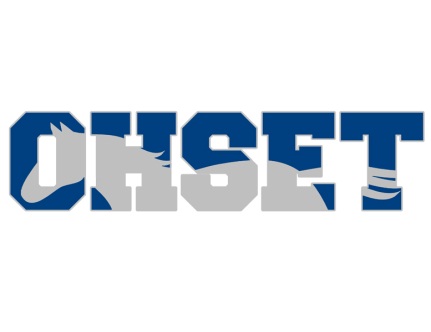 [Speaker Notes: An eligible student must be enrolled full time and making satisfactory progress (OSAA RULE, Defined by each school!) per OSAA AND local school requirements. 
OSAA Rules  (same) + School rules for OSAA athletes (Vary between school districts) AND OSAA exceptions may vary, due to 20+ district appeals boards, can’t be totally consistent – OHSET can.]
Eligibility (Academics - Grades)
Enrolled in high school full time
Attending regularly
Passing grades earned in courses at quantity per chart below:
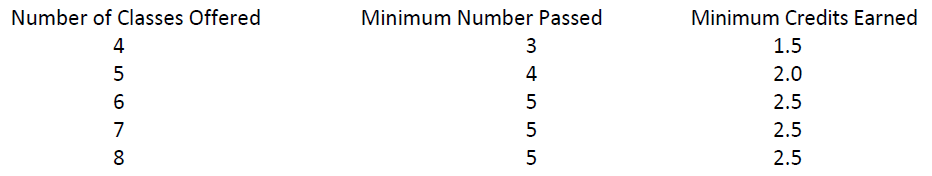 And, these requirements also apply for the immediate preceding grading period
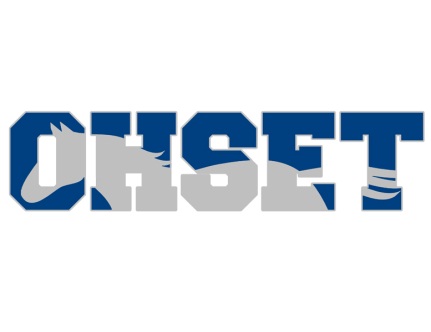 [Speaker Notes: An eligible student must be enrolled full time and making satisfactory progress (OSAA RULE, Defined by each school!) per OSAA AND local school requirements. 
OSAA Rules  (same) + School rules for OSAA athletes (Vary between school districts) AND OSAA exceptions may vary, due to 20+ district appeals boards, can’t be totally consistent – OHSET can.]
Eligibility (Academics - Credits)
Must be making satisfactory progress towards  their school’s graduation requirements for credits earned per chart below: 









“On Track To Graduate – Total Credits earned”
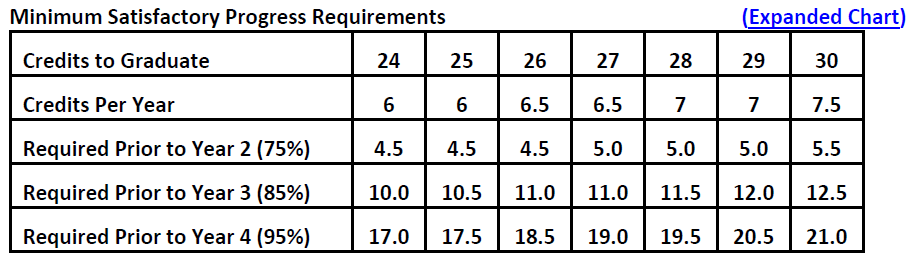 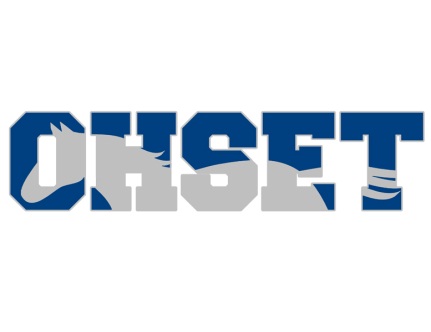 [Speaker Notes: An eligible student must be enrolled full time and making satisfactory progress (OSAA RULE, Defined by each school!) per OSAA AND local school requirements. 
OSAA Rules  (same) + School rules for OSAA athletes (Vary between school districts) AND OSAA exceptions may vary, due to 20+ district appeals boards, can’t be totally consistent – OHSET can.]
Eligibility (Academics) Home School
Home school student notifies the local ESD prior to the first day of school

Take achievement test annually at the end of the school year (by August 15)
Achieve a minimum score (23rd percentile). 
The test is NOT required of home school students when entering the 9th grade

No “grade” reporting thru the OHSET season

Work Sample Alternative in absence of achievement test results, IF school district adopts alternative requirements (portfolio of work samples).
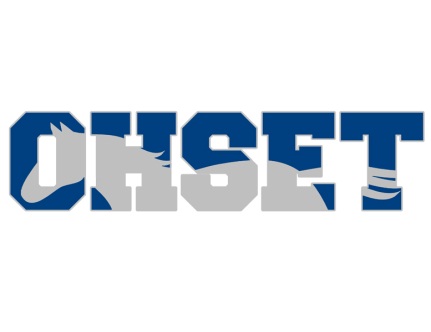 [Speaker Notes: An eligible student must be enrolled full time and making satisfactory progress (OSAA RULE, Defined by each school!) per OSAA AND local school requirements. 
OSAA Rules  (same) + School rules for OSAA athletes (Vary between school districts) AND OSAA exceptions may vary, due to 20+ district appeals boards, can’t be totally consistent – OHSET can.]
Eligibility (Academics)     GED
GED student notifies the local school or ESD prior to the first day of school

GED student shows that, prior to beginning the interscholastic activity each year (11/1 for OHSET), they have passed at least one practice test administered through the GED program.  

No “grade” reporting thru the OHSET season
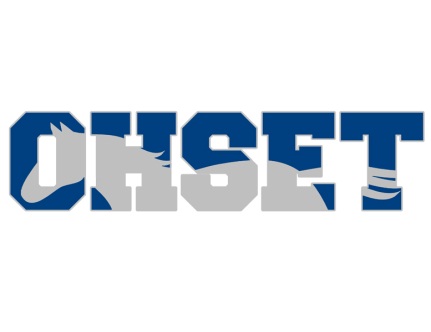 [Speaker Notes: An eligible student must be enrolled full time and making satisfactory progress (OSAA RULE, Defined by each school!) per OSAA AND local school requirements. 
OSAA Rules  (same) + School rules for OSAA athletes (Vary between school districts) AND OSAA exceptions may vary, due to 20+ district appeals boards, can’t be totally consistent – OHSET can.]
Eligibility - Main Point #3
If Not Normally eligible, NOW WHAT?

Will need an exception to participate with that school

Go through OSAA process for eligibility waiver/exception, if doing OSAA sports also
		
Go through OHSET process for eligibility waiver/exception 

Exception requests go to OHSET State Board for review and vote on approval/disapproval
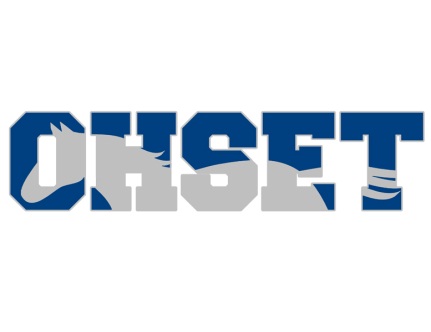 [Speaker Notes: Great if can go through OSAA process for waiver/exception, if student is going to do OSAA sports also.  If not, would need OHSET State Board Exception to participate, typically brought by district chair with District’s  indication of support/nonsupport.]
Eligibility Exception Tree (standard)
Federal law -  IRS 501c3   (NO OHSET Exceptions)


Oregon Law – Statutes      (NO OHSET Exceptions)


OHSET – Bylaws          OSAA Eligibility Rules 			        (OHSET State Board Oks Exceptions)

OHSET – Rules (OHSET State Board Oks Exceptions)


OHSET – SOGs  (OHSET State Board Oks Exceptions)
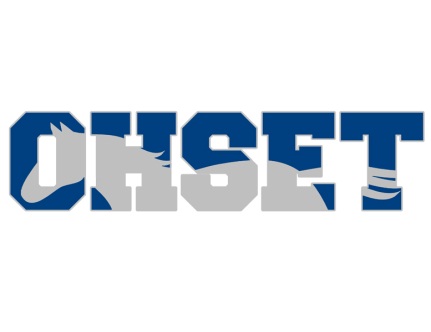 [Speaker Notes: We in OHSET often start by ask the wrong question of the wrong people. 
Advisor/coach asks District chair  “Is this athlete eligible for the OHSET team (this year or this meet)?”]
Exception  Tree (Homeschool/GED/Public Charter)
Federal law -  IRS 501c3   (NO OHSET Exceptions)


Oregon Law – Statutes      (NO OHSET Exceptions)


OHSET – Bylaws          OSAA Eligibility Rules 			        (OHSET State Board NO Exceptions)

OHSET – Rules (OHSET State Board Oks Exceptions)


OHSET – SOGs  (OHSET State Board Oks Exceptions)
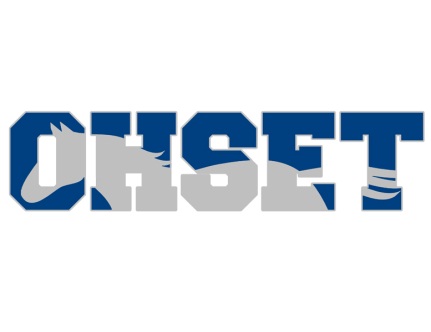 [Speaker Notes: We in OHSET often start by ask the wrong question of the wrong people. 
Advisor/coach asks District chair  “Is this athlete eligible for the OHSET team (this year or this meet)?”]
ORS 339.460 (7) 
A [GED] high school equivalency student, a homeschooled student or a student who attends a public charter school who participates in interscholastic activities must reside within the attendance boundaries of the school at which the student participates unless the school district has a policy that allows any student attending a school of the school district to participate in interscholastic activities at any school of the school district.
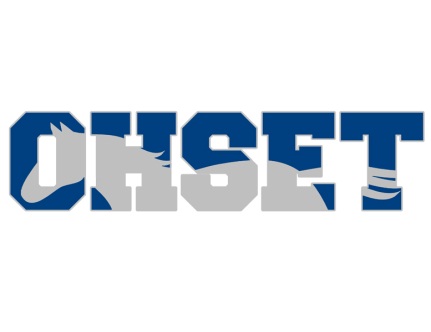 [Speaker Notes: We in OHSET often start by ask the wrong question of the wrong people. 
Advisor/coach asks District chair  “Is this athlete eligible for the OHSET team (this year or this meet)?”]
Hardship Definition:
Q. What is meant by “circumstances beyond the control of each of the student and the student’s parent(s)”? 

A. When considering a hardship request, it is always an integral part of the evaluation to determine whether the events are outside a student or student’s parent(s) control, or whether the choices/decisions/actions that created the eligibility problem included knowable/predictable eligibility outcomes or consequences. Requests are denied when it appears the student’s eligibility situation has come about as a result of choices, decisions and/or actions made by the student, or the student’s parents(s), or both.
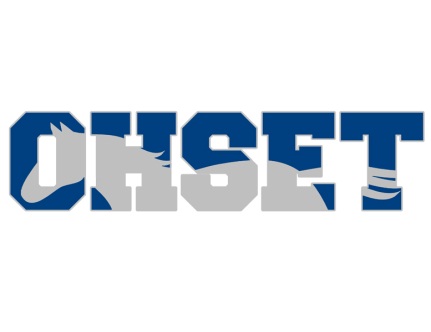 [Speaker Notes: We in OHSET often start by ask the wrong question of the wrong people. 
Advisor/coach asks District chair  “Is this athlete eligible for the OHSET team (this year or this meet)?”]
Eligibility - Main Point #3  (cont.)
If not eligible, but allowed to participate?

Considered cheating (Never a good lesson to teach our youth!) 

OHSET insurance not in effect, so you assume all liability 
		
Any points earned may be forfeited, including team points

Potential further penalties
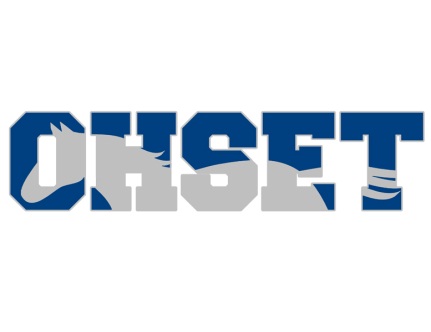 [Speaker Notes: If not eligible, but allowed to participate 
Cheating (Never a good lesson to teach our youth!) 
OHSET insurance not in effect, so you assume liability  
any points earned forfeited, including team points 
potential further penalties.]
Eligibility  thru the Season
Where possible, use weekly academic check list that is used for OSAA athletes in your school. 
  
Same eligibility requirements as for OSAA athletes at your school.  

Varies widely from school to school or school district to school district, so  CHECK!  

May not be the same from OHSET team to OHSET team within an OHSET district.  

Follow OHSET and the High School’s code of conduct
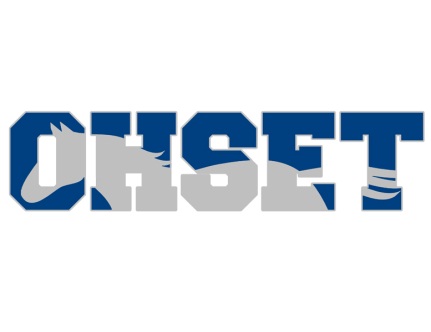 [Speaker Notes: HOW SCHOOL RULES APPLY / ATTENDANCE REQUIREMENTS per school  
Once eligible to begin with, what about eligibility as go through the season? (typically grades/or behavior) -  Follow OHSET and the High Schools code of conduct
Same eligibility requirements as for OSAA Varsity athletes at that school.  
Wide variation from school to school, and/or School district to school district, so  CHECK!  
May not be the same from OHSET team to OHSET team within an OHSET district.  
Use weekly academic check list as used for OSAA athletes in that school.]
Eligibility  thru the Season - 
Private/Charter/ Alternative/On-Line schools
Academic checks come from the school the student attends, not their OHSET team’s school 

Private/Charter/ Alternative/On-Line schools are members of OSAA - Full Member (297) or Associate Member (114)

Someone at that school (Athletic/Activities Director/Principal), would relay to coach/advisor “yes/no” on OSAA eligibility on request

www.osaa.org/schools shows member schools, with contact information
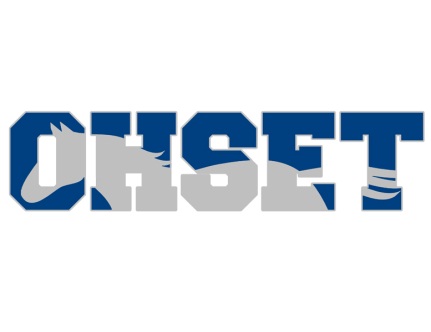 [Speaker Notes: An eligible student must be enrolled full time and making satisfactory progress (OSAA RULE, Defined by each school!) per OSAA AND local school requirements. 
OSAA Rules  (same) + School rules for OSAA athletes (Vary between school districts) AND OSAA exceptions may vary, due to 20+ district appeals boards, can’t be totally consistent – OHSET can.]
OSAA School Lists
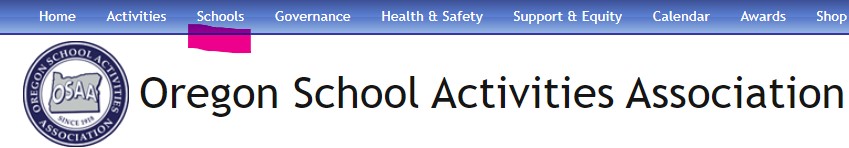 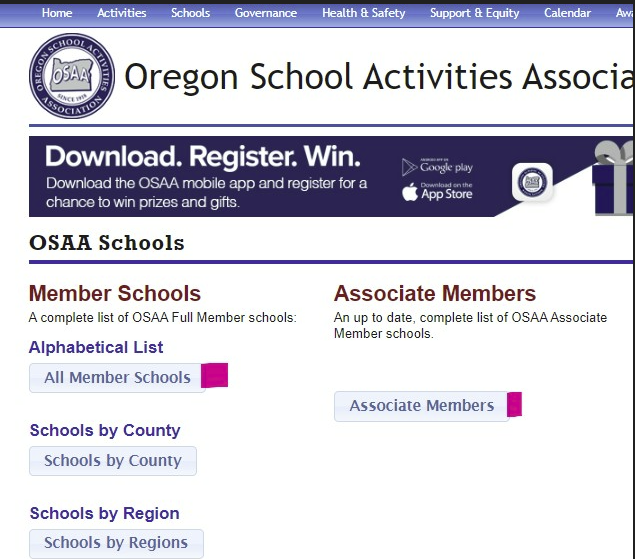 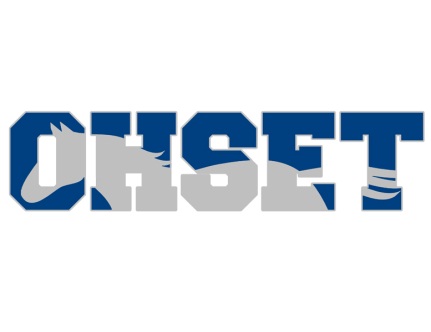 [Speaker Notes: An eligible student must be enrolled full time and making satisfactory progress (OSAA RULE, Defined by each school!) per OSAA AND local school requirements. 
OSAA Rules  (same) + School rules for OSAA athletes (Vary between school districts) AND OSAA exceptions may vary, due to 20+ district appeals boards, can’t be totally consistent – OHSET can.]
OSAA School Lists
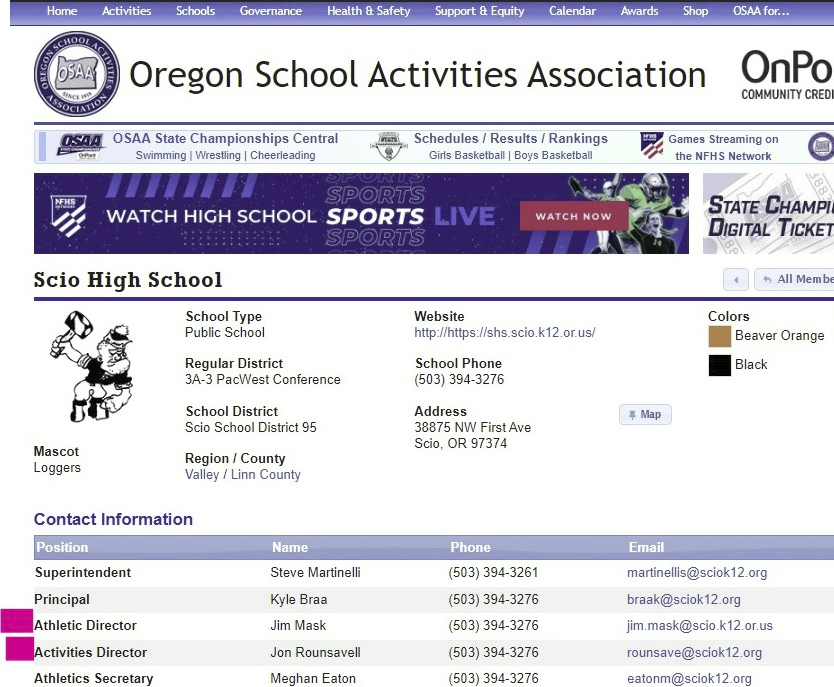 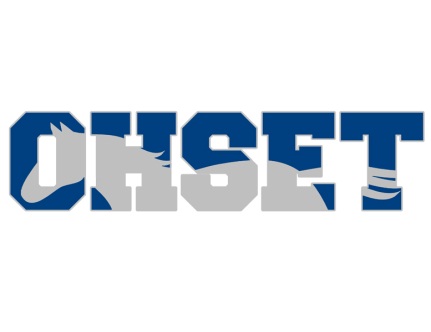 [Speaker Notes: An eligible student must be enrolled full time and making satisfactory progress (OSAA RULE, Defined by each school!) per OSAA AND local school requirements. 
OSAA Rules  (same) + School rules for OSAA athletes (Vary between school districts) AND OSAA exceptions may vary, due to 20+ district appeals boards, can’t be totally consistent – OHSET can.]
OSAA School Lists
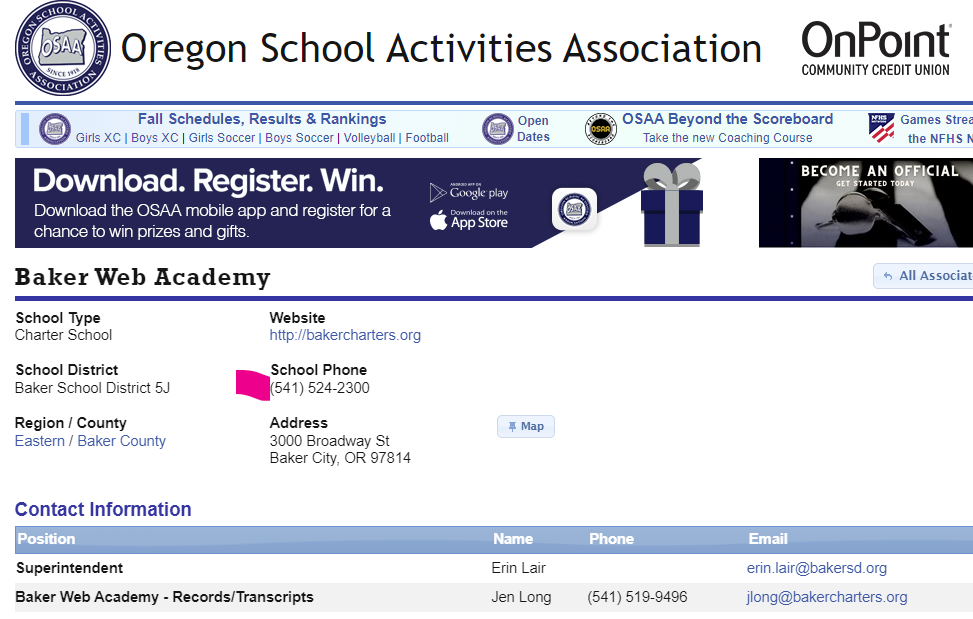 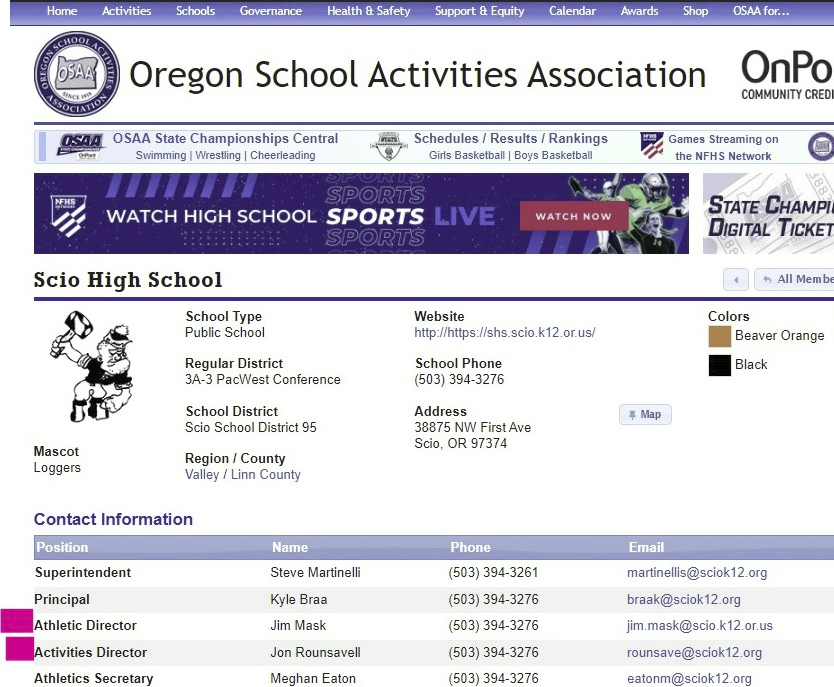 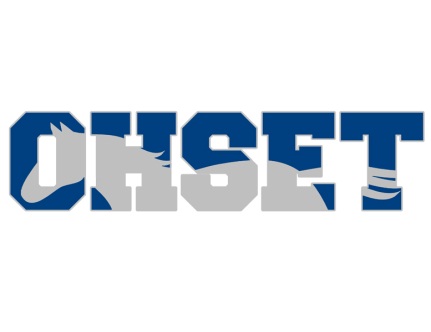 [Speaker Notes: An eligible student must be enrolled full time and making satisfactory progress (OSAA RULE, Defined by each school!) per OSAA AND local school requirements. 
OSAA Rules  (same) + School rules for OSAA athletes (Vary between school districts) AND OSAA exceptions may vary, due to 20+ district appeals boards, can’t be totally consistent – OHSET can.]
Athletic Director – Build a relationship
Get to know them, get on their good side

Same for the admin person in charge of the detail work on eligibility lists each week for OSAA athletes

Get your athletes on that list

Invite your Principal, Athletic/ Activity Director and Booster Club President to your practices or meets

Volunteer your team and parents for school projects - the more visible the better!
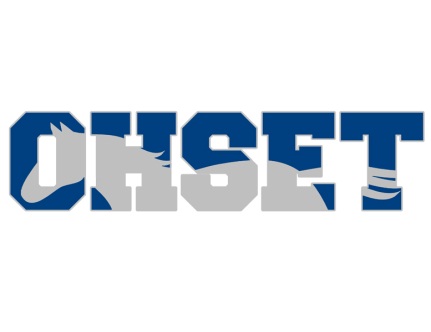 [Speaker Notes: Athletic Director – Build a relationship ( # of positive contacts, # negative contacts) 
get to know them, get on their good side, 
also with the person who does the detailed work on eligibility lists each week for OSAA athletes detail list that goes to teachers (office administration, secretaries, etc.)
get your athletes on that list
Volunteer your team and parents for school projects, the more visible the better.  
Get with your school’s booster club, and volunteer your team and parents for fundraisers/work.  
will likely become eligible for some funding from the Booster Club 
Raise positive visibility of the OHSET team within the school]
Athletic Director Relationship  (cont.)
Get involved with your school’s booster club

Volunteer your team and parents for fundraisers/work.  

May become eligible for funding from the Booster Club 

Raise positive visibility of the OHSET team within the school!
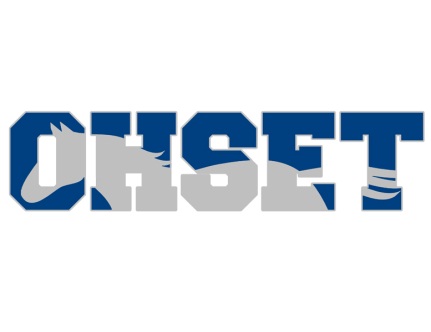 Eligibility Review -
Main Point #1 (one more time)

“Is this athlete eligible for OSAA sports at our school (this year or this meet)?” 

Ask the High School Athletic Director (or designee)
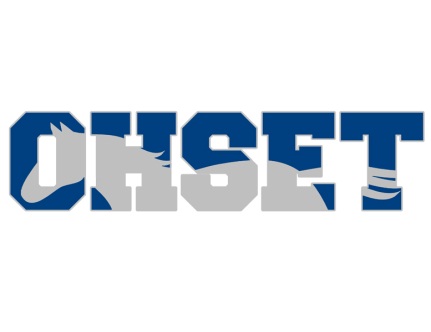 [Speaker Notes: (Main Point #1, again)   Ask the HS AD or designee, “Is this athlete eligible for OSAA Varsity sports (this year or this meet)?”]
Eligibility  -   Questions?




Bill Weir
Eligibility and Co-Ops
541-221-0303
bweir@ohset.com
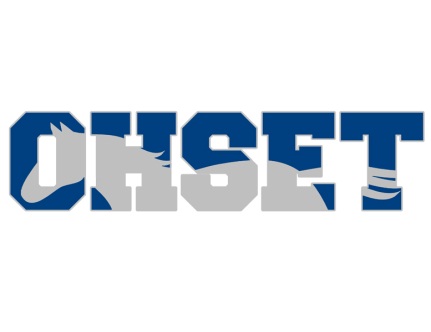 [Speaker Notes: (Main Point #1, again)   Ask the HS AD or designee, “Is this athlete eligible for OSAA Varsity sports (this year or this meet)?”]